Passport to Europe !
Poland October, 2019
Mini project „Mindfulness”
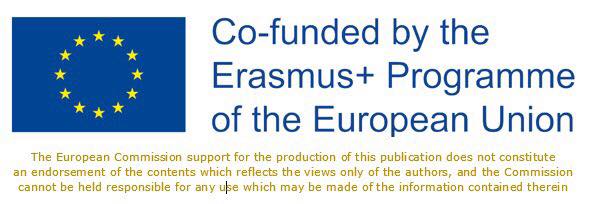 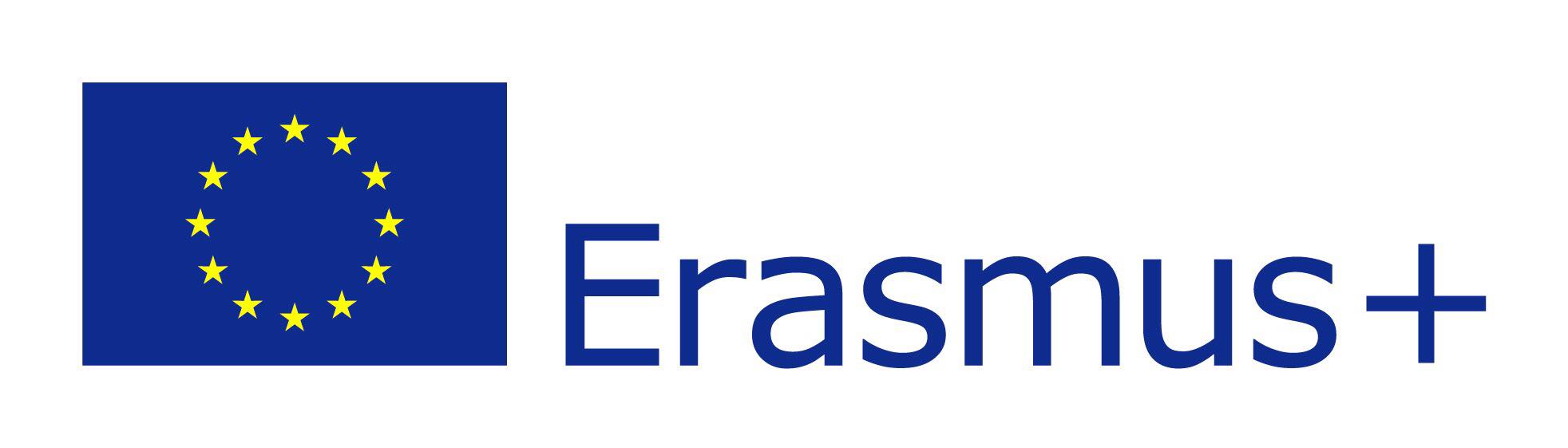 Mindfulness
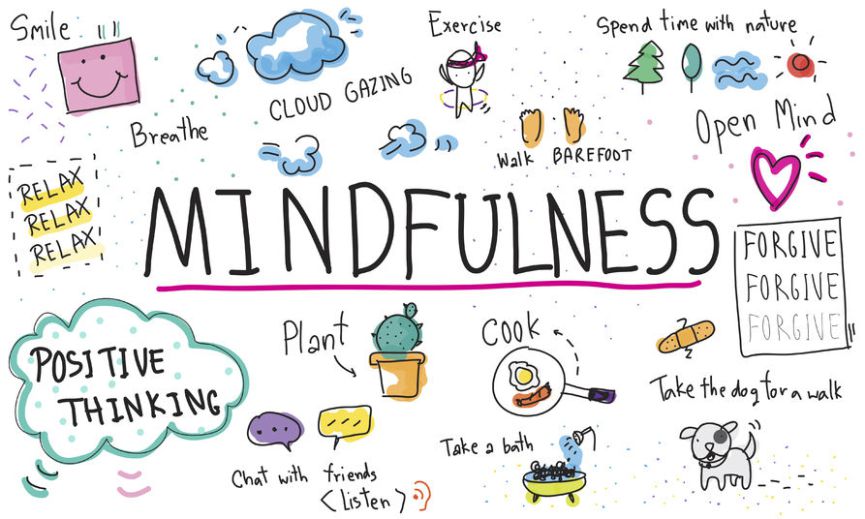 What is it?
Self-awareness. A moment of focus only on yourself. Forget about all worries. Focus on the ongoing moment. It is used as a therapeutic method.
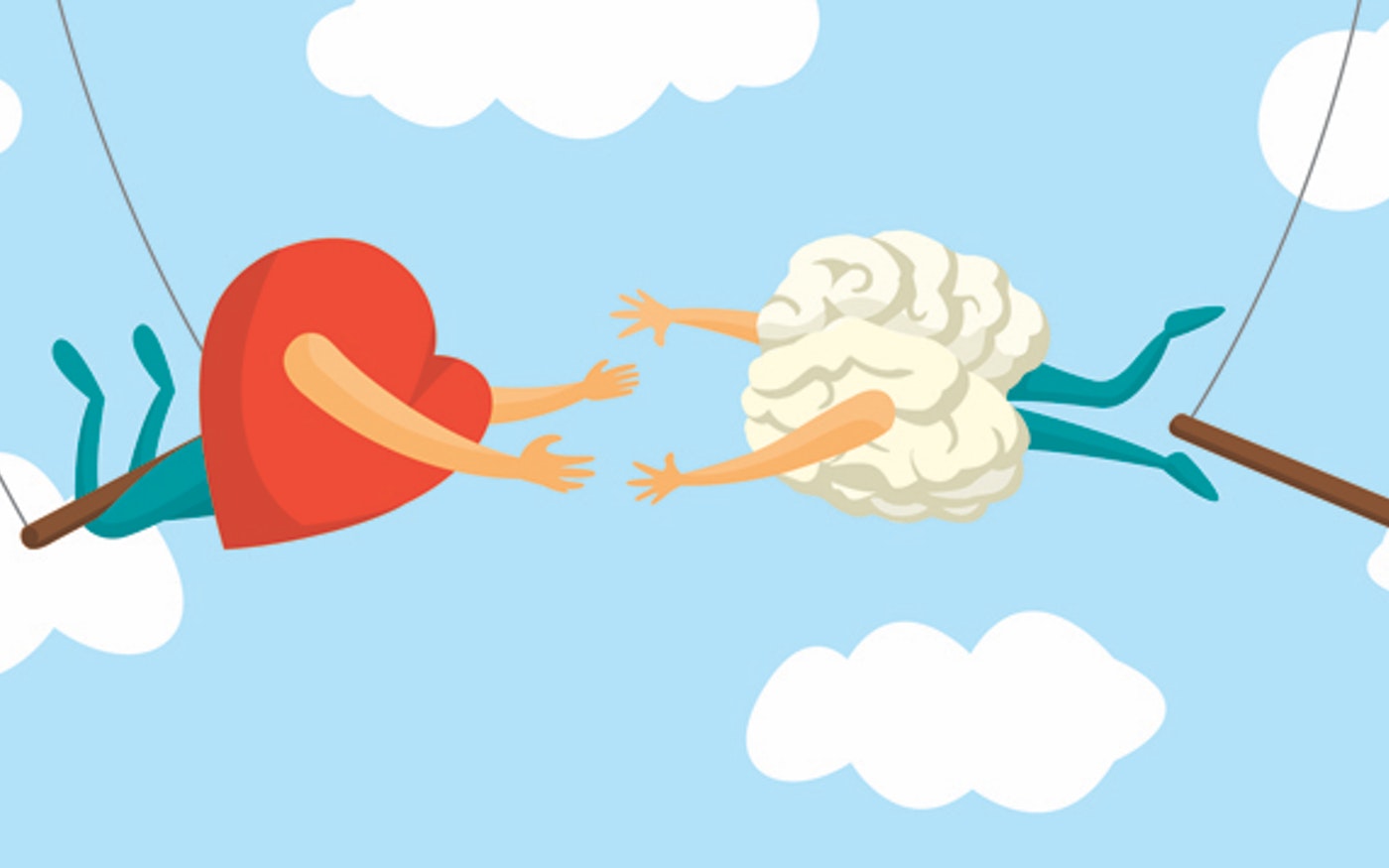 A FEW TIPS HOW TO MAKE OUR MEDITATION BE MORE EFFECTIVE
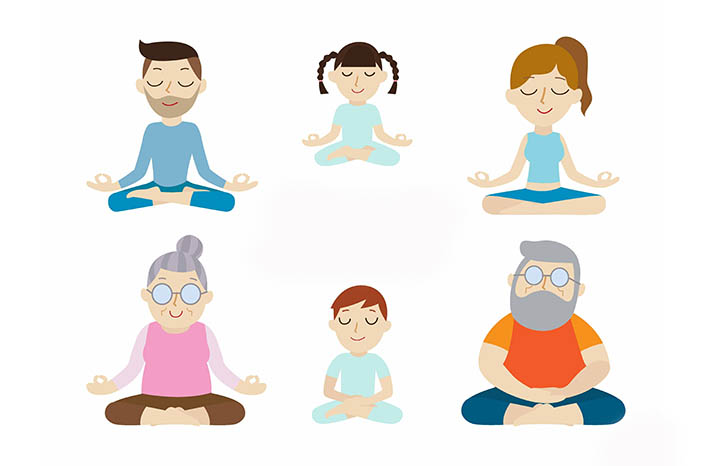 1. sit comfortably
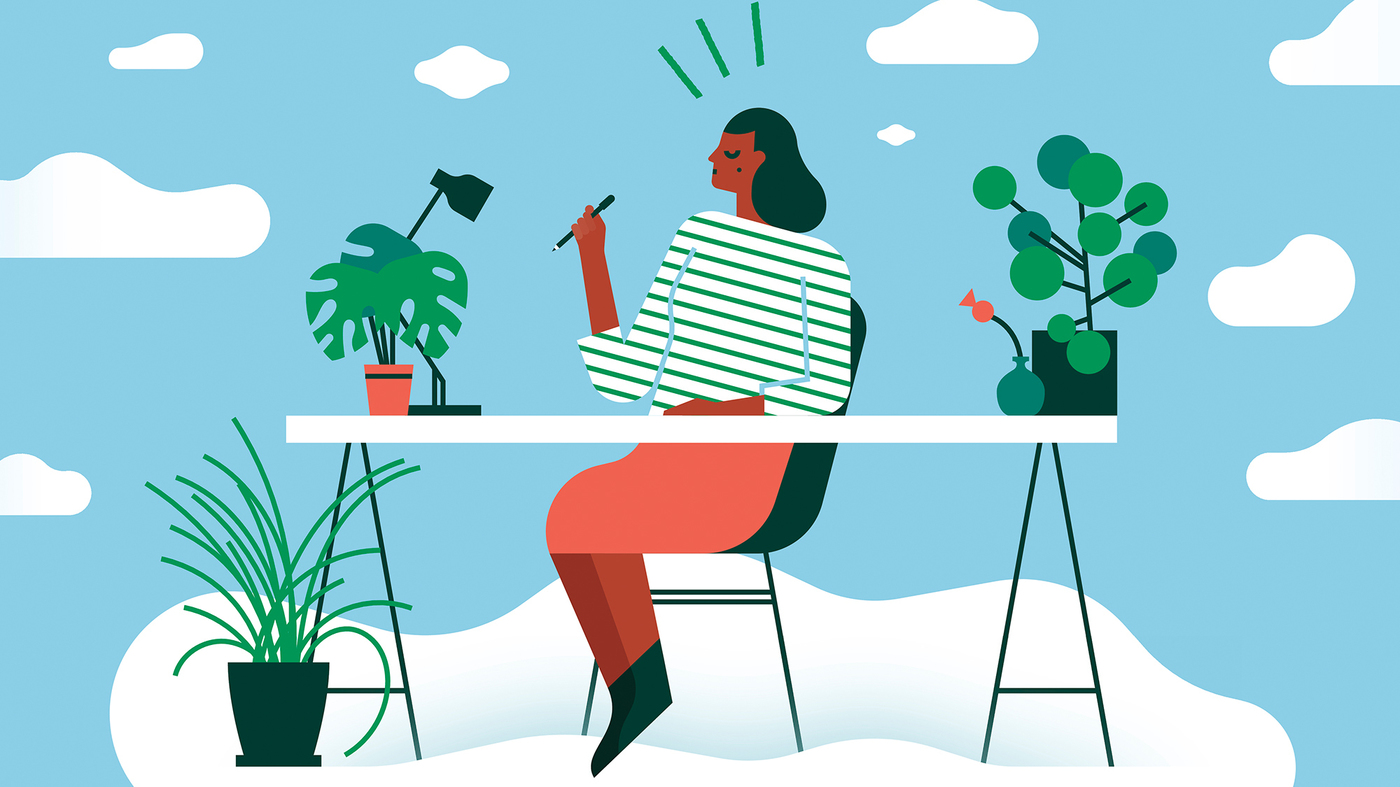 2. CLOSE YOUR EYES
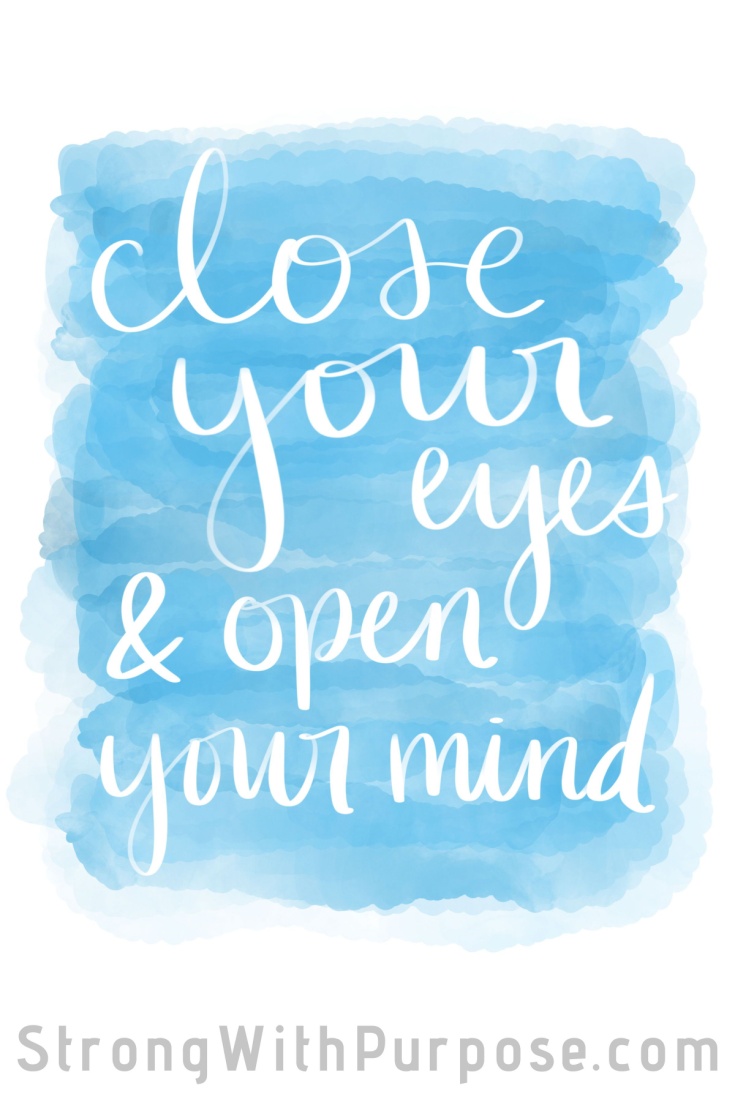 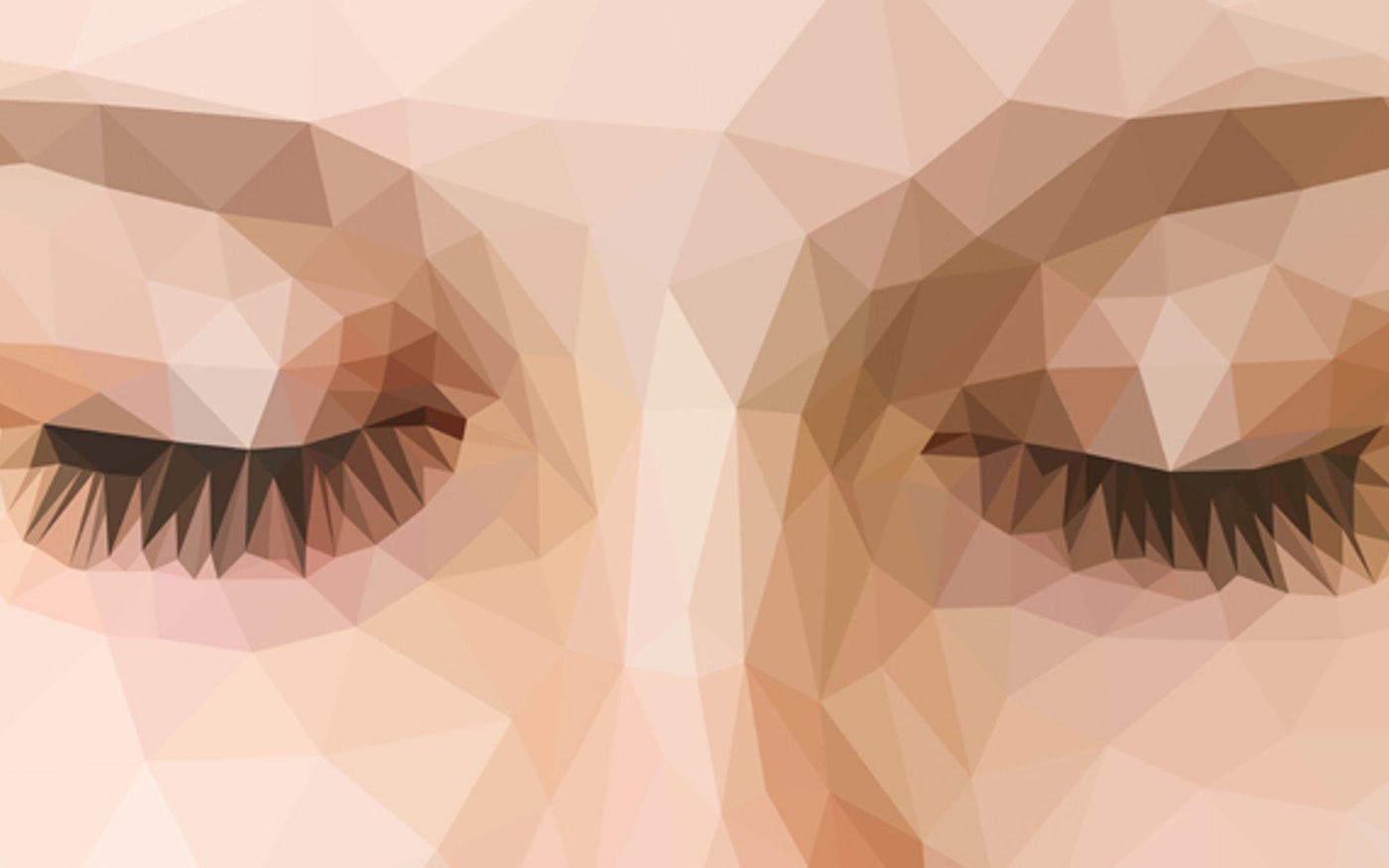 3. Think about yourself
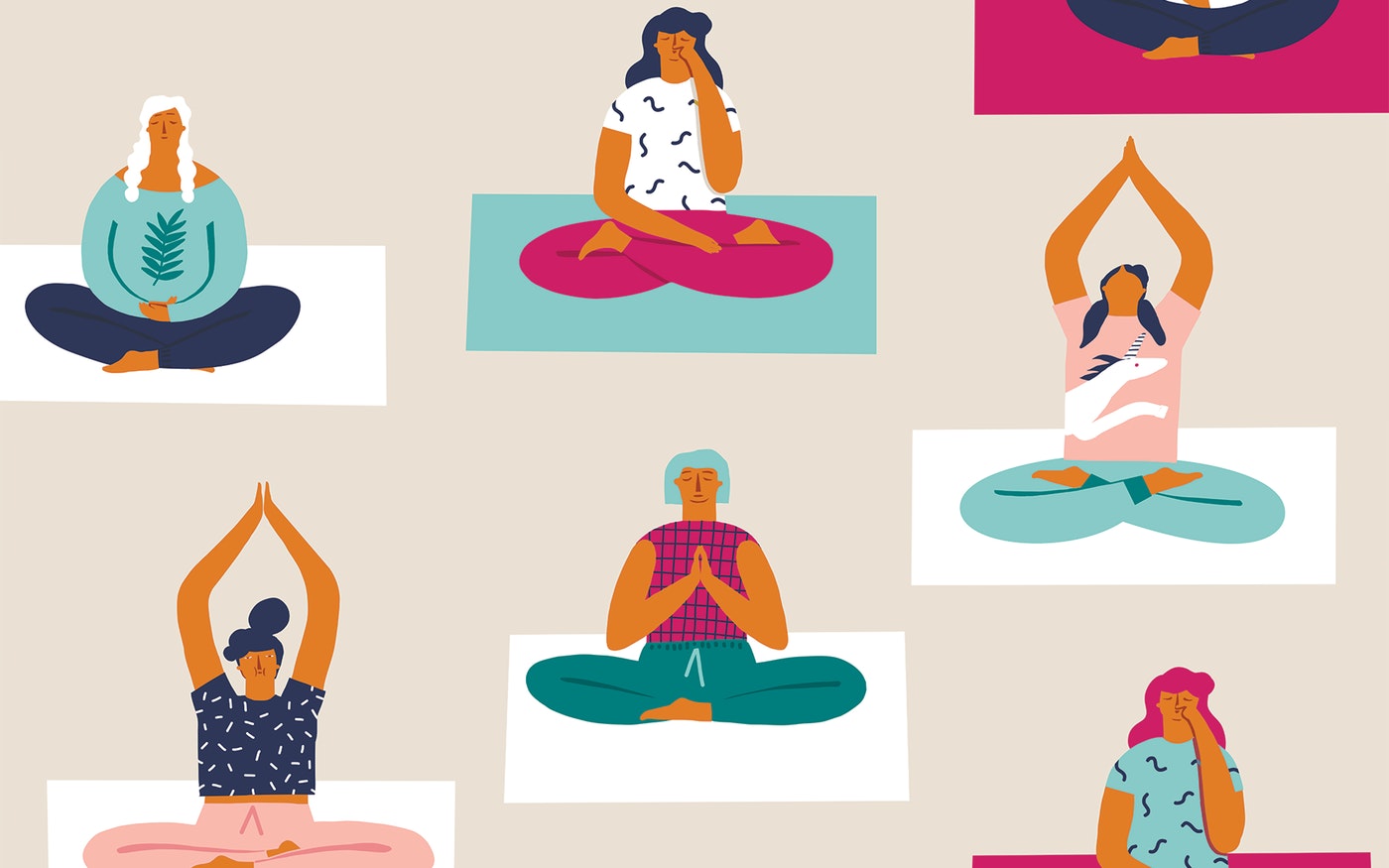 4. Breathe deeply
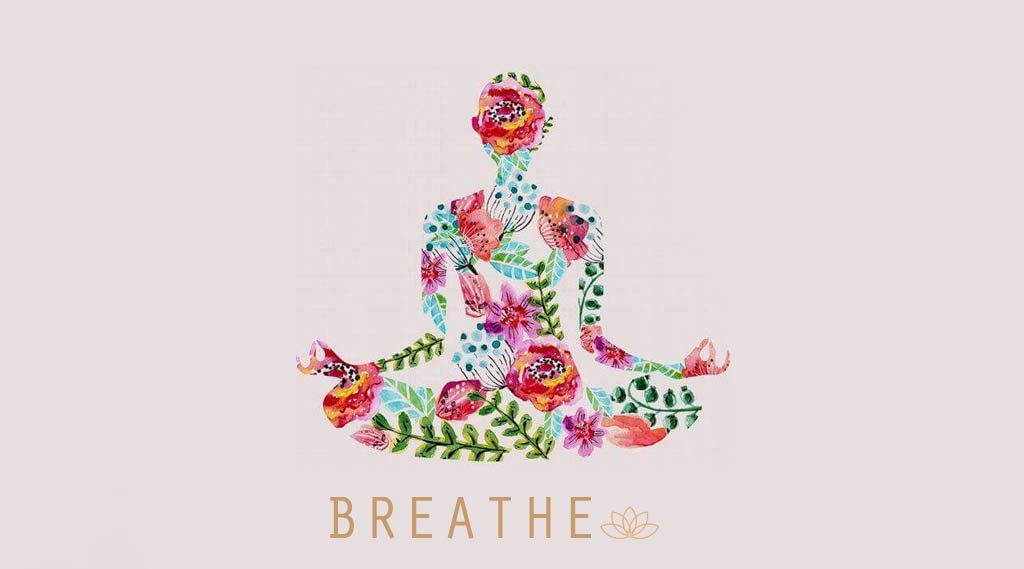 5.think about ONLY one thing.
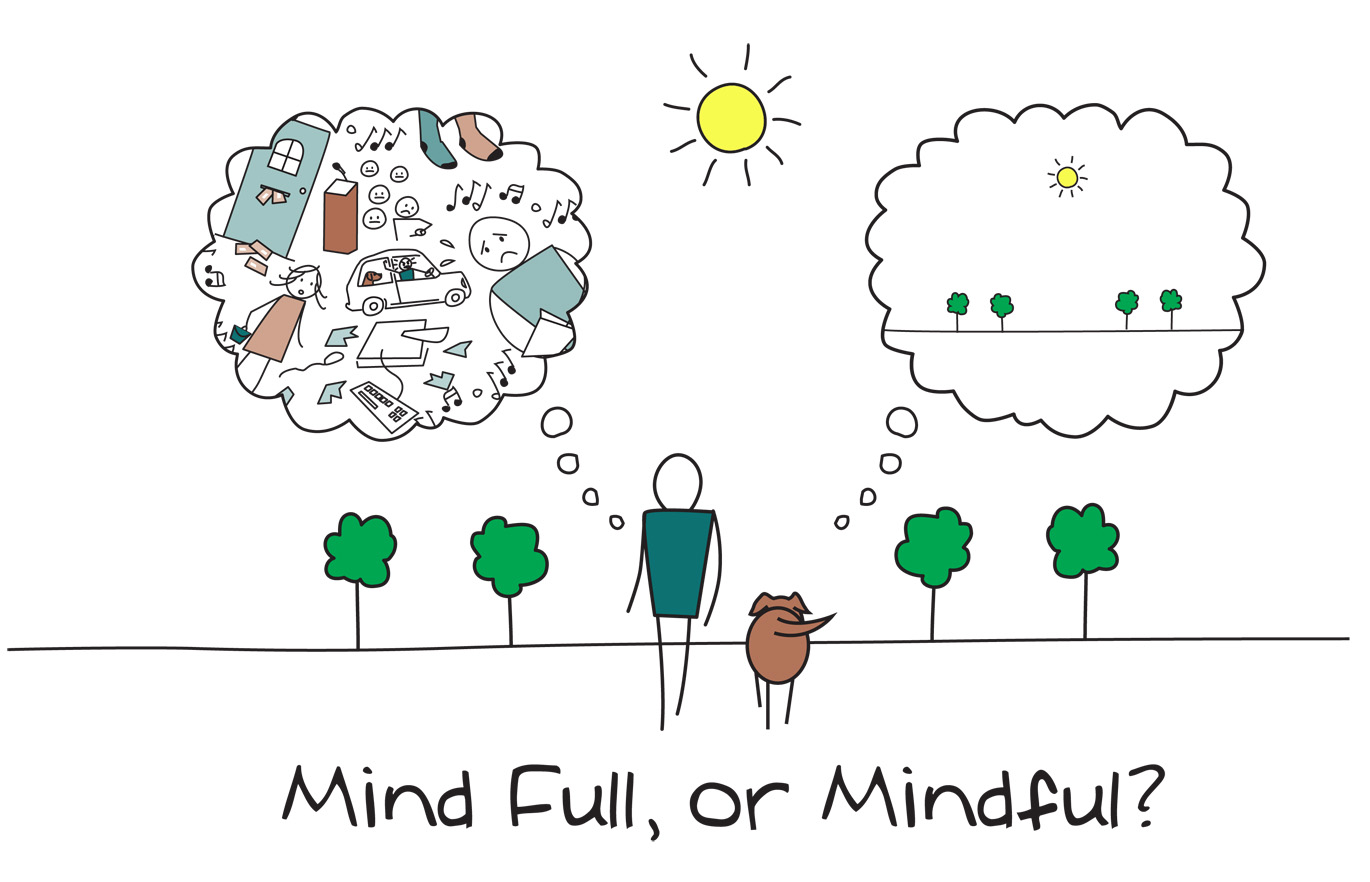 6. Enjoy the moment
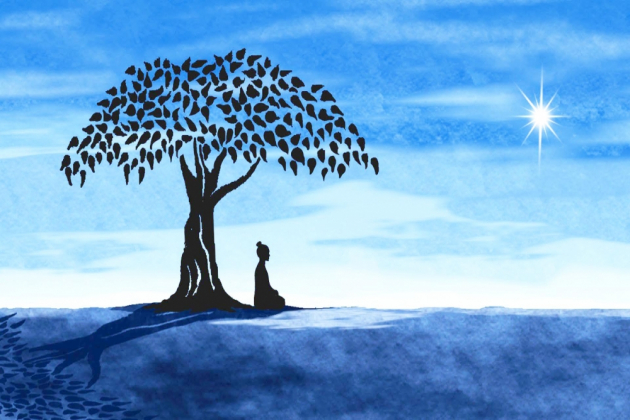 7. Forget about all worries.
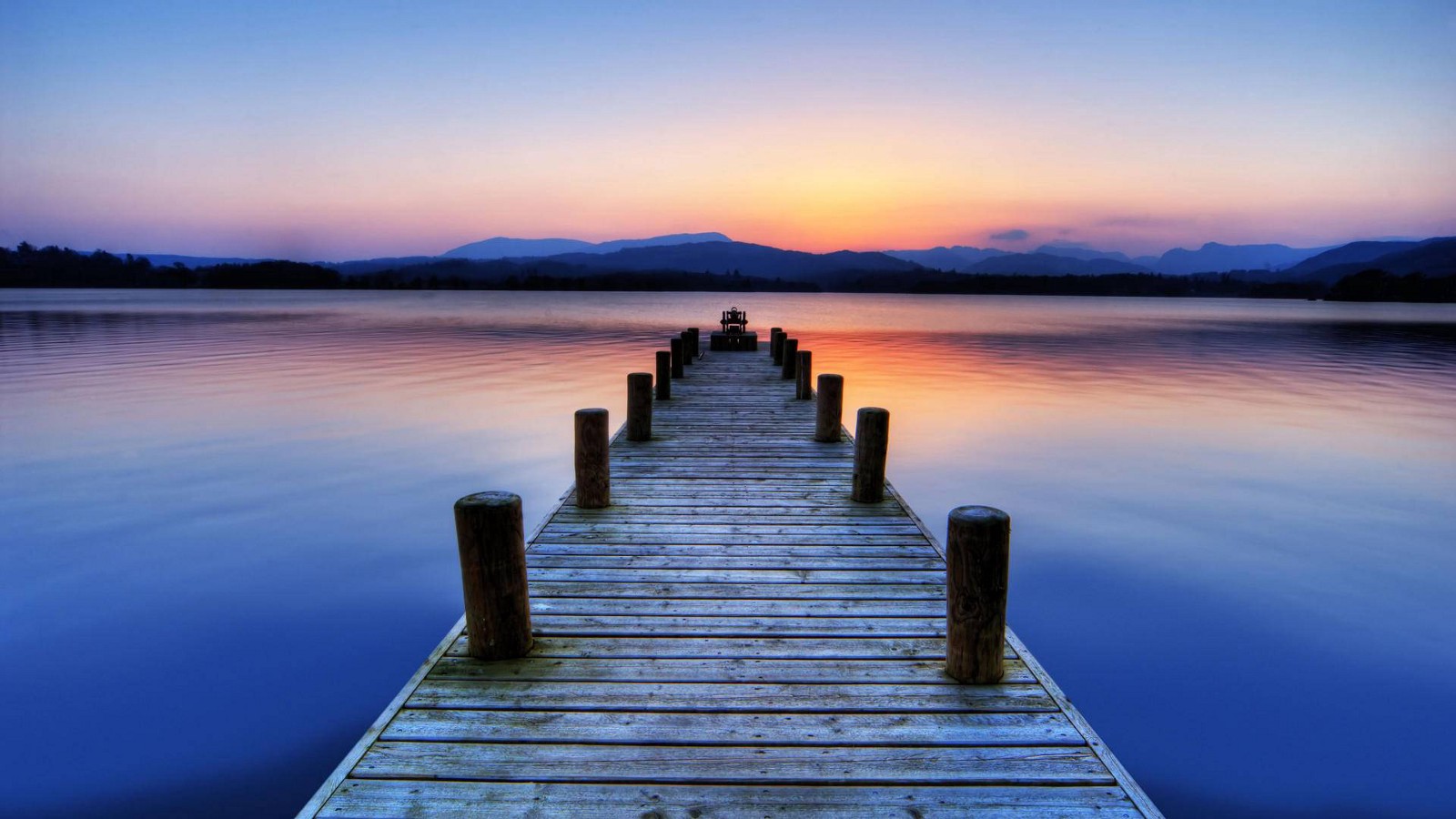 8. Try to relax
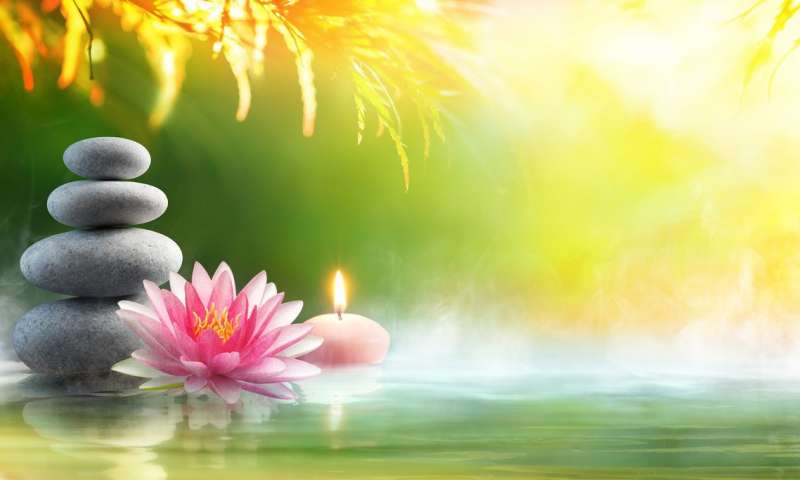 9. Don't complicate. Have a clear brain.
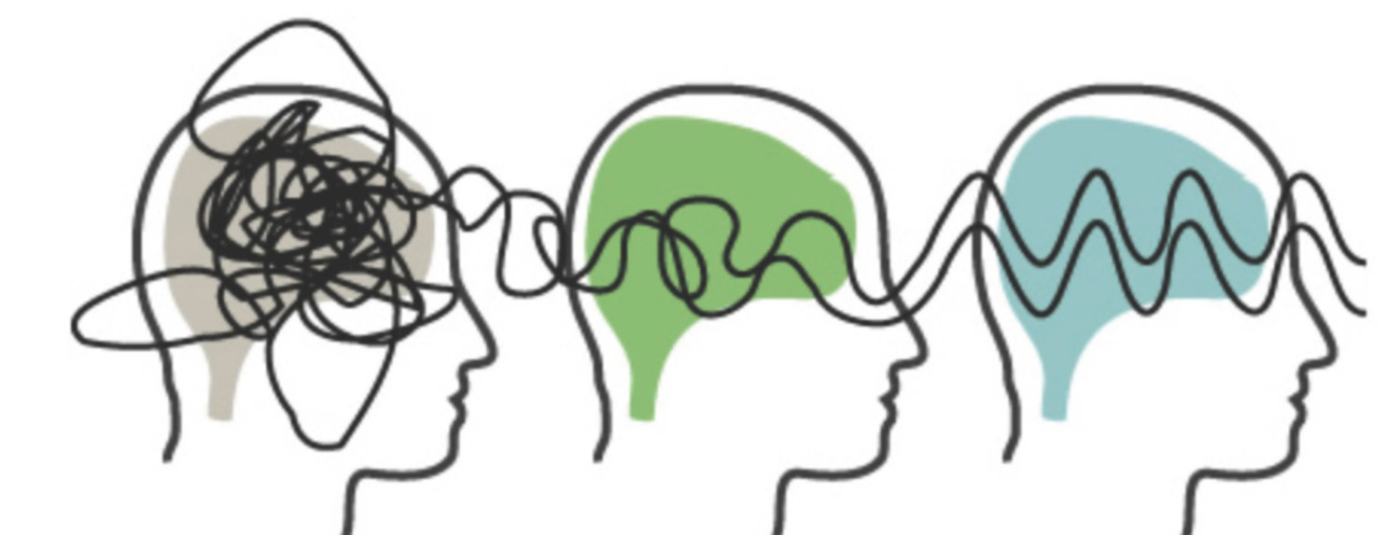 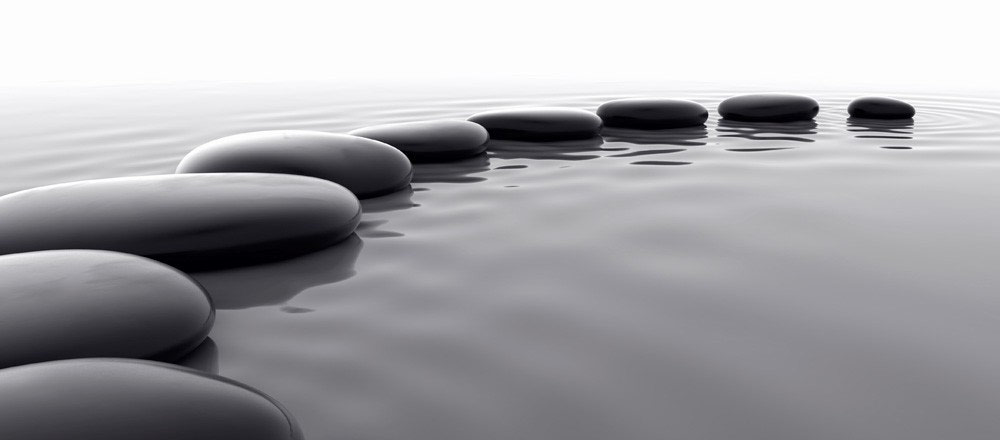 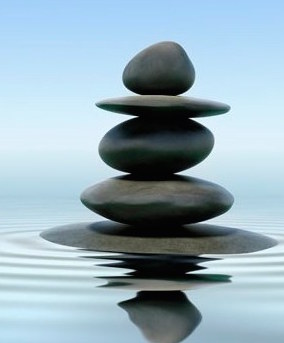 Now you are ready to do it. So enjoy
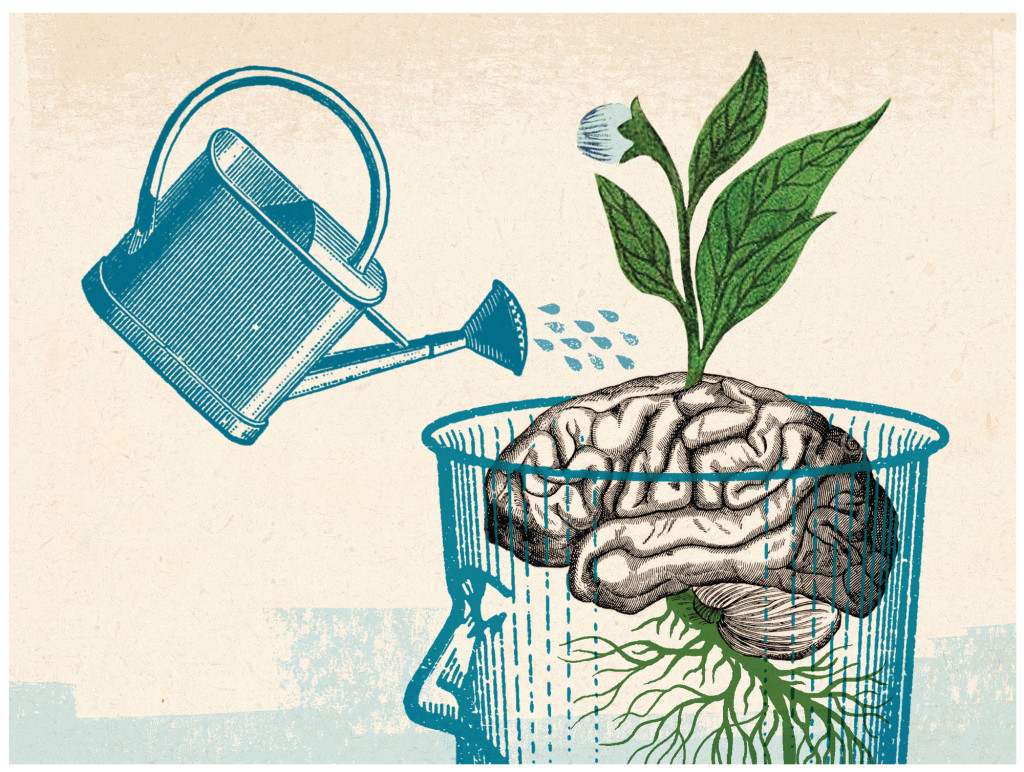 Links
https://www.youtube.com/watch?v=i50ZAs7v9es&fbclid=IwAR0WrLRrRYsvf1J9h68Wc9BJk4Gzrv_lv-ImhpQ2rIjGejUnHlKeKSk3pcI
https://www.youtube.com/watch?v=cDflnqo0TQs&fbclid=IwAR1PYEg6_yQ-zjWxlVmYIlt4HlRSLKkcpCUEjGXvesHflTK4hiOBLmLpVLY
https://www.youtube.com/watch?v=L-IZArfQHOo&fbclid=IwAR3laBmu8TMTODryyMMmug7QXkCyiTMnTYI4khb2Uh77B2e-vXfamjrk4YE
https://www.youtube.com/watch?v=numT6_r2Kss&fbclid=IwAR1E7oZGDBMQ6ewmDrJ4QdpgKhdbojJgTp_zScCECMgU_3e5ahEenGKVOig&app=desktop
THE END
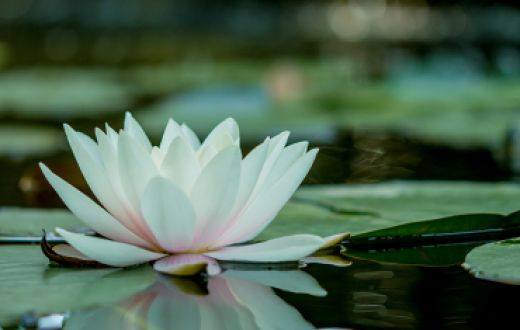 Presentations have been prepared by 
Justyna Rachwał, Karolina Radomska and Wiktoria Kuliś
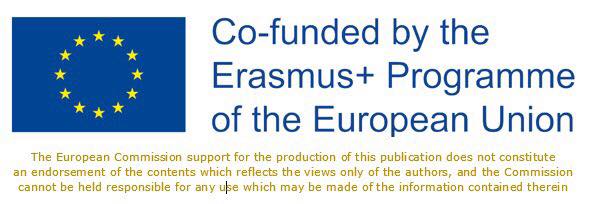 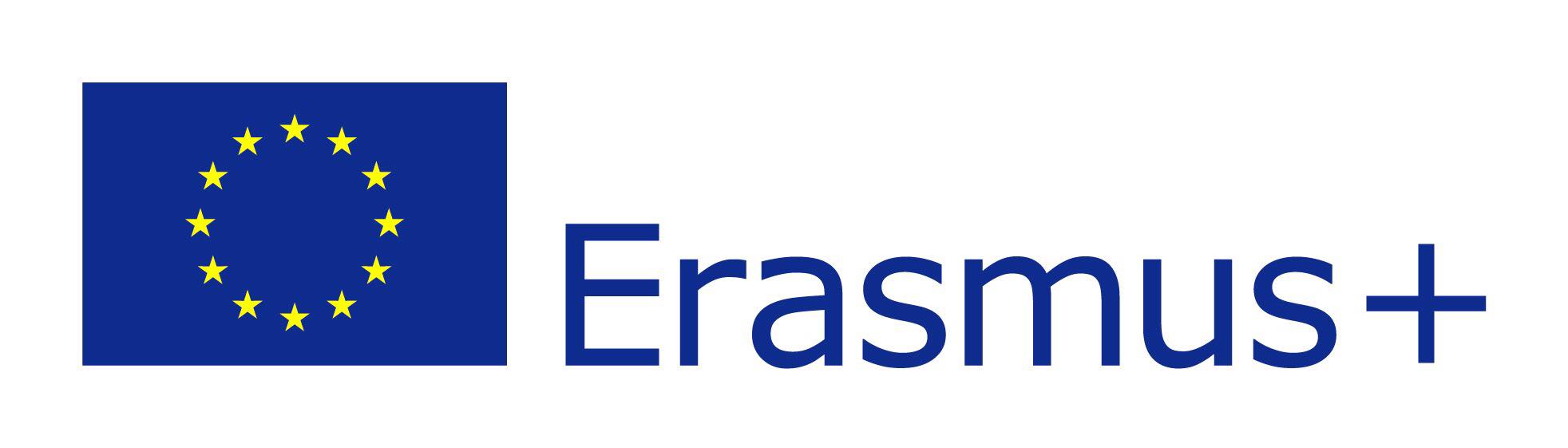